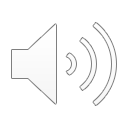 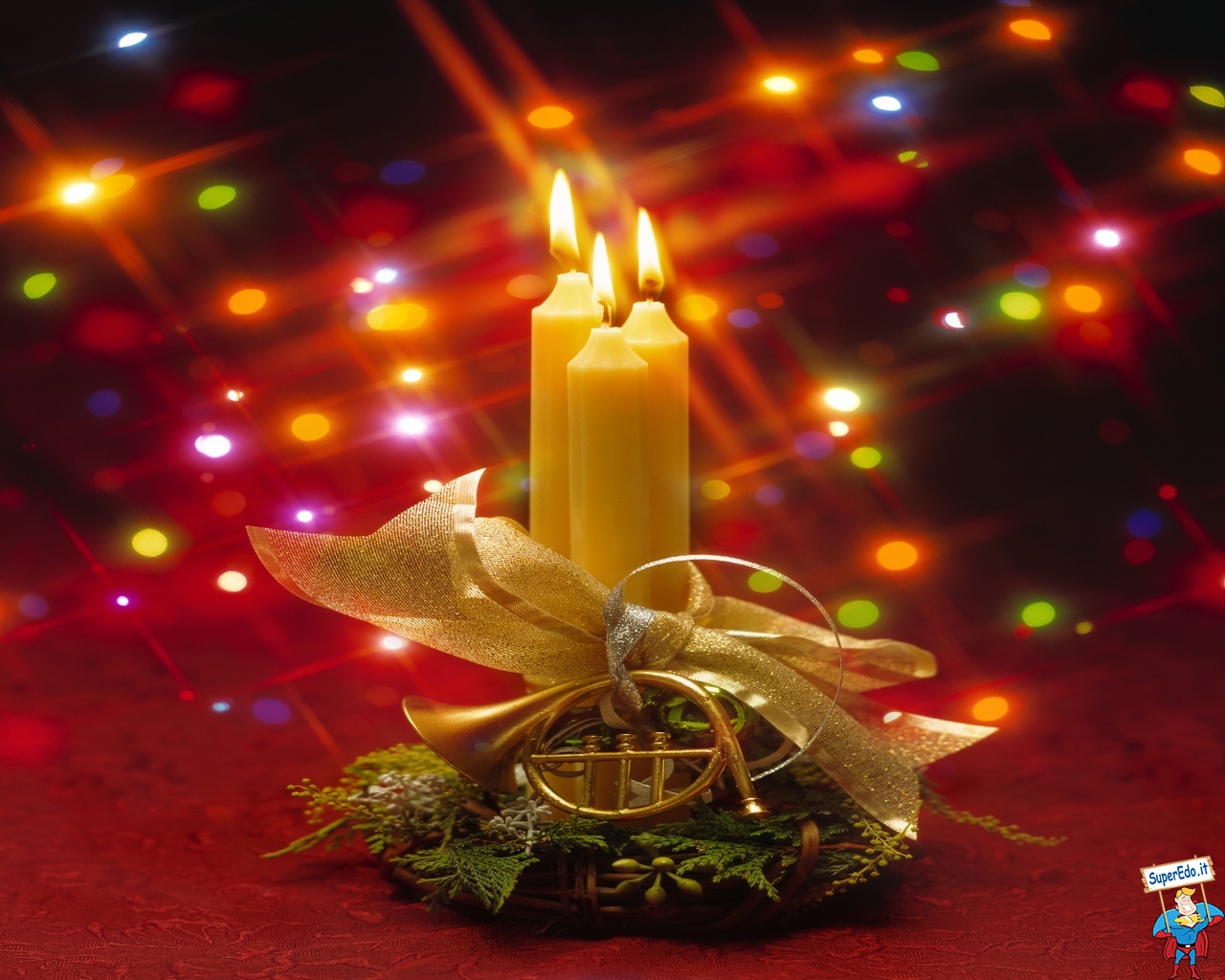 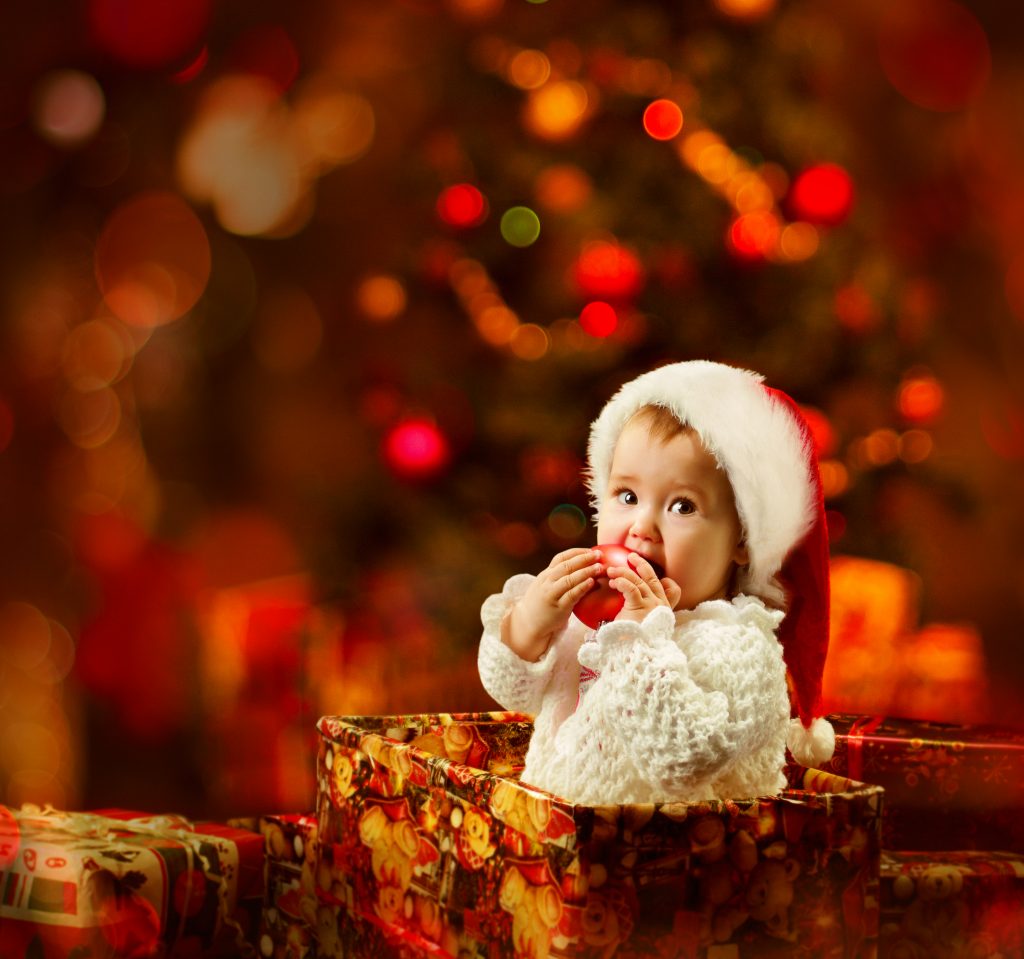 UN NATALE DIVERSO MA CON IL CUORE
Questa foto di Autore sconosciuto è concesso in licenza da CC BY-NC-ND
Questa foto di Autore sconosciuto è concesso in licenza da CC BY-NC-ND
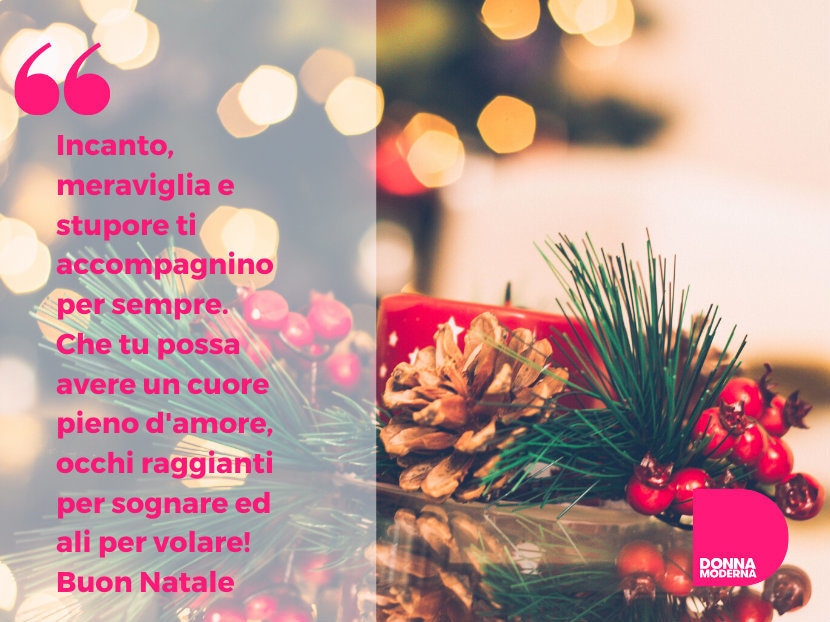 CLASSE V^A ISTITUTO SANDRO PENNA VIA PARMENIDE
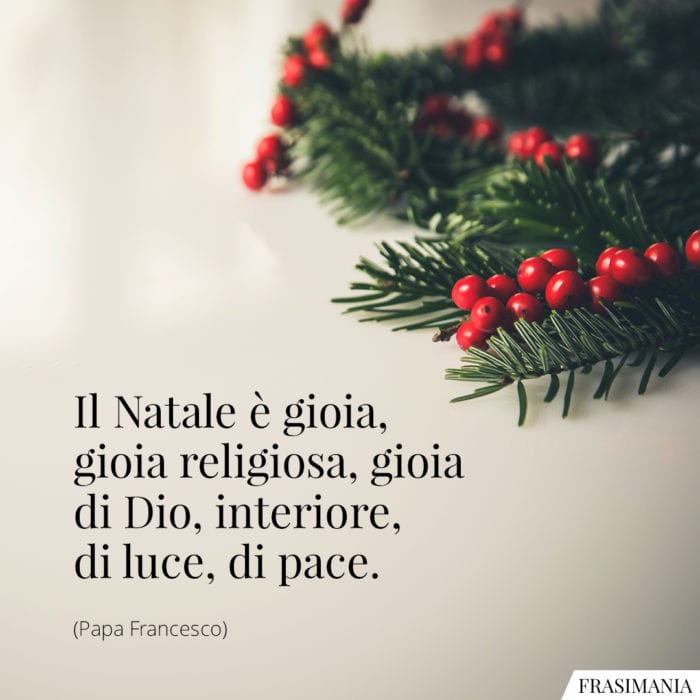 FRANCESCA
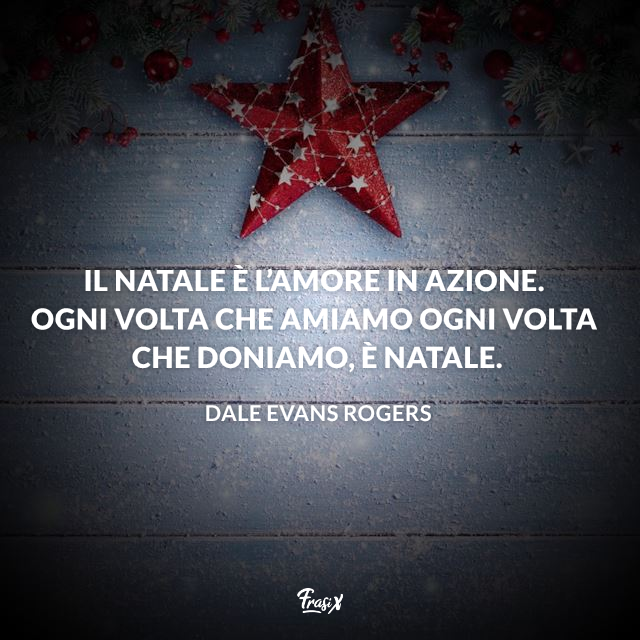 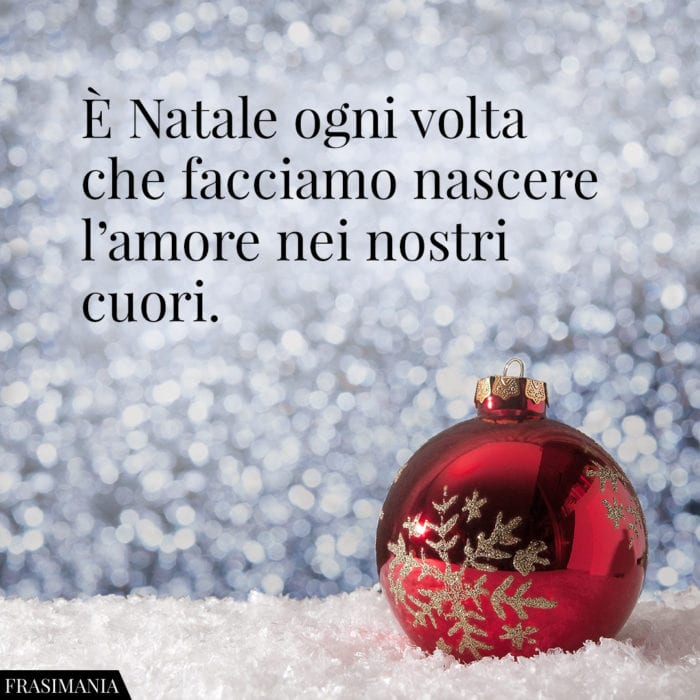 LUCA
MATTIA
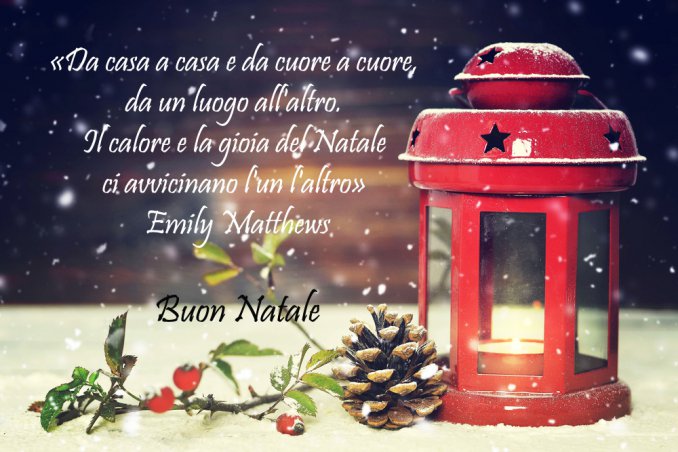 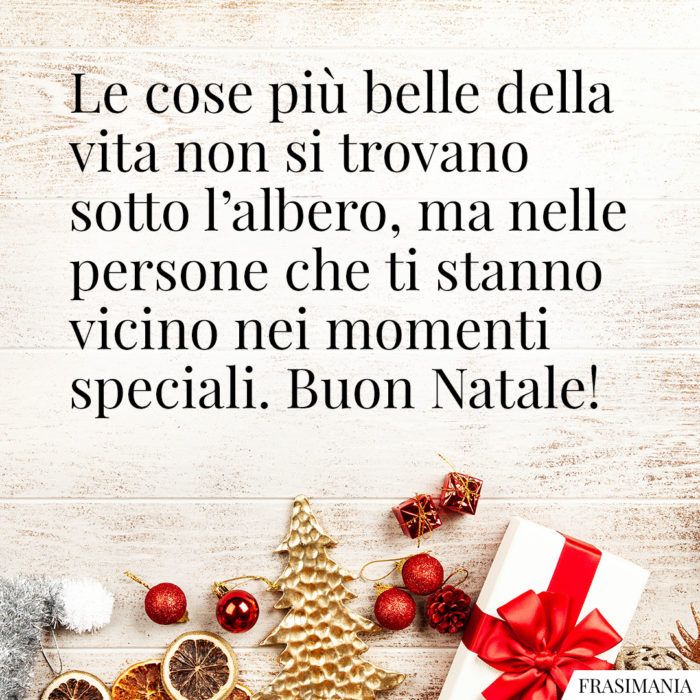 FATIMA
ANDREA
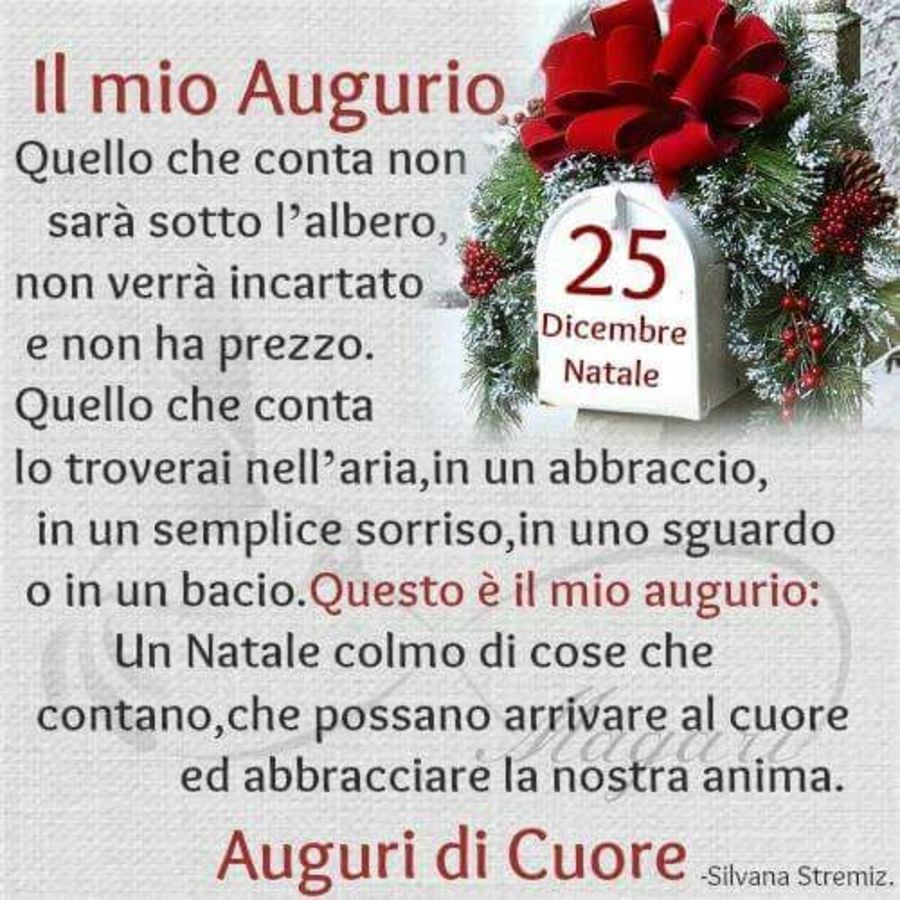 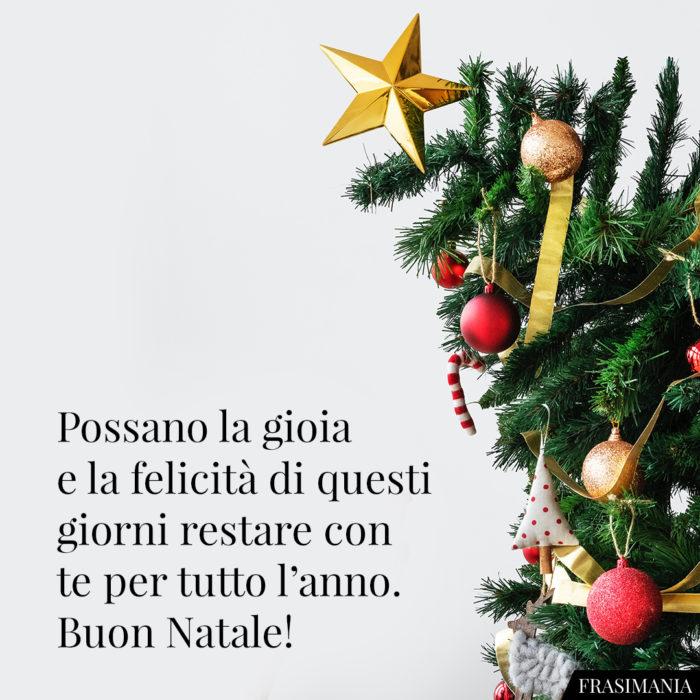 CIRO
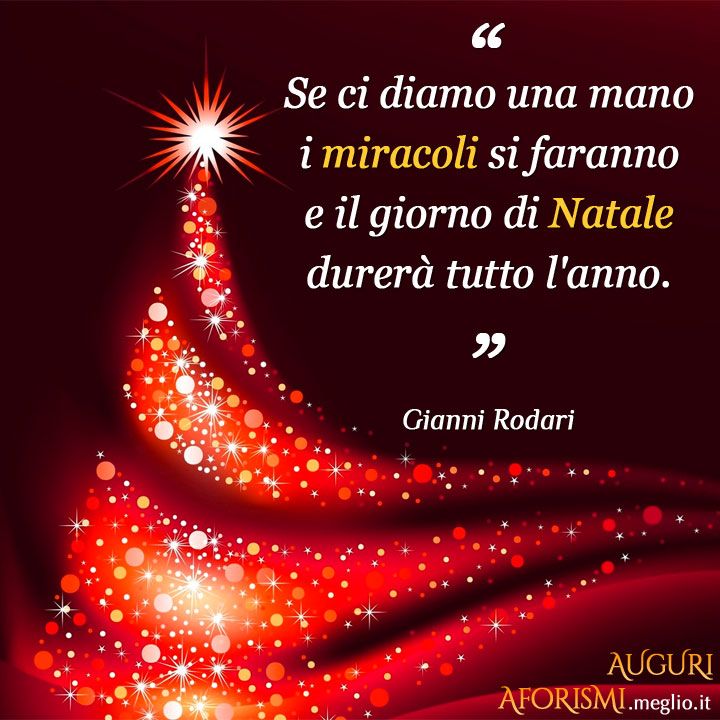 CHIARA
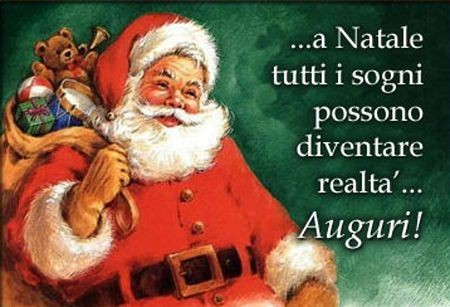 MANUEL
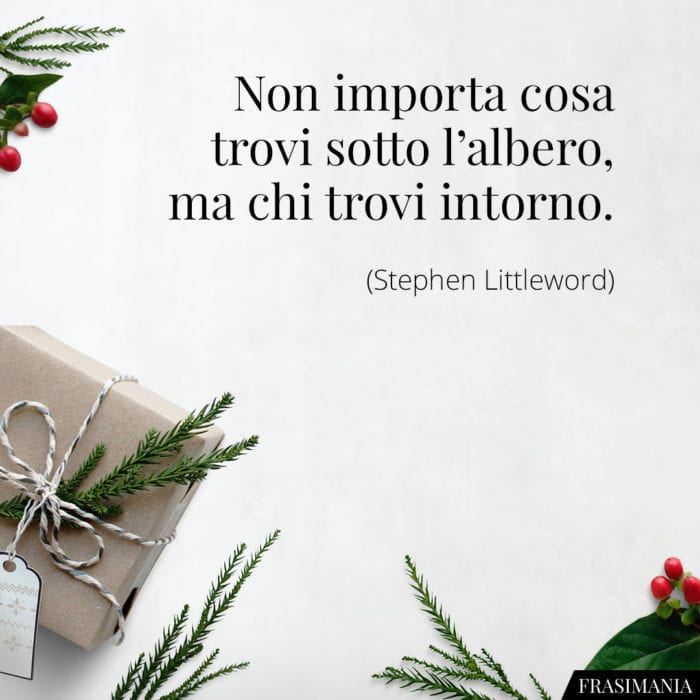 MARIO
DONATO
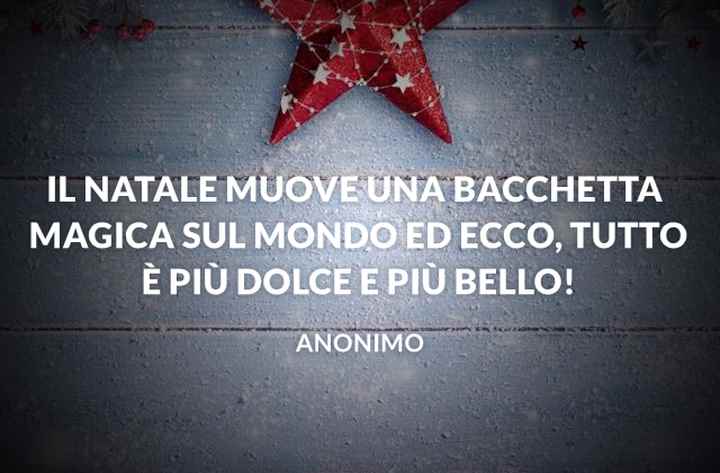 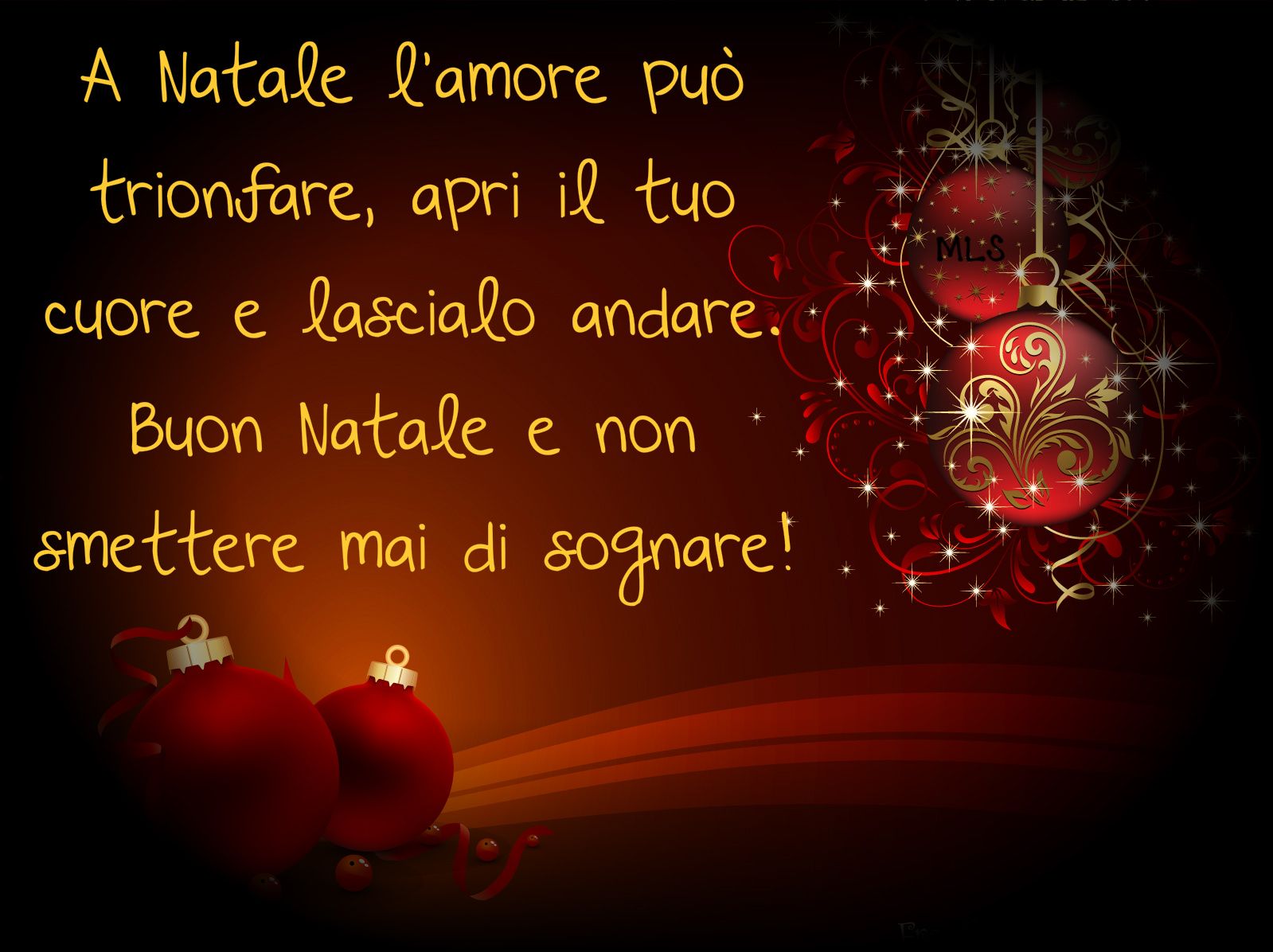 FRANCESCO
MOMENTI RICREATIVI ONLINE
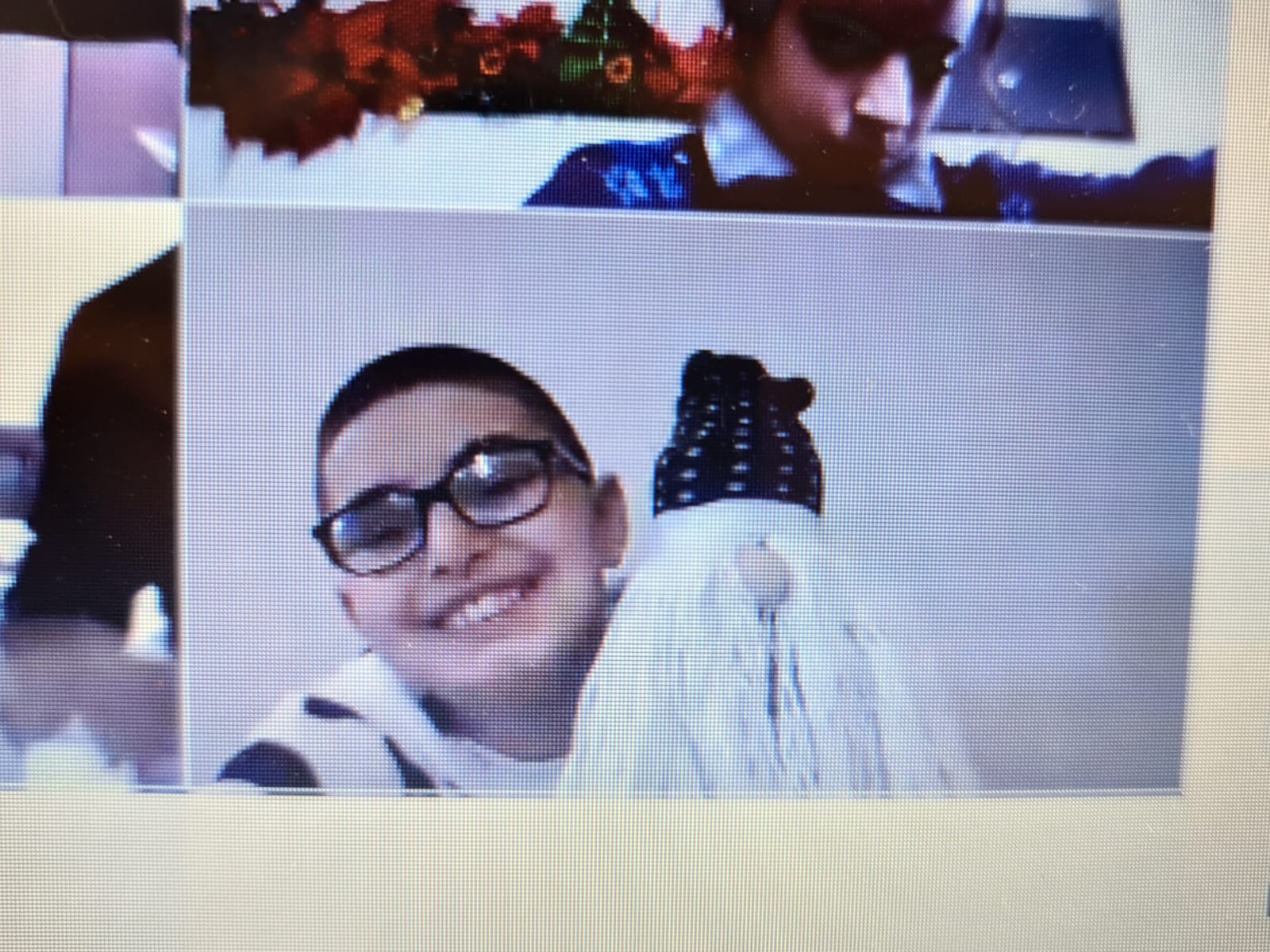 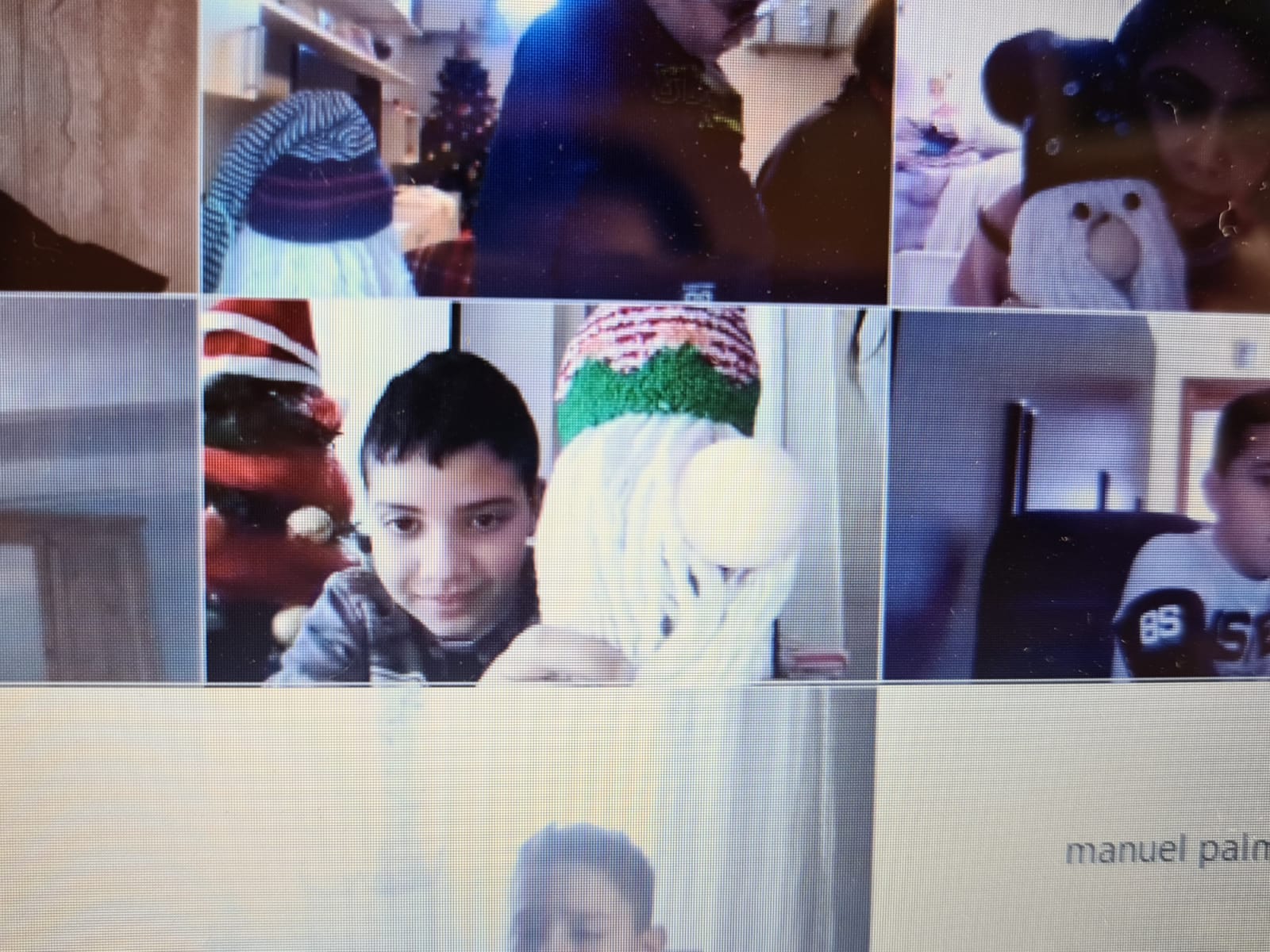 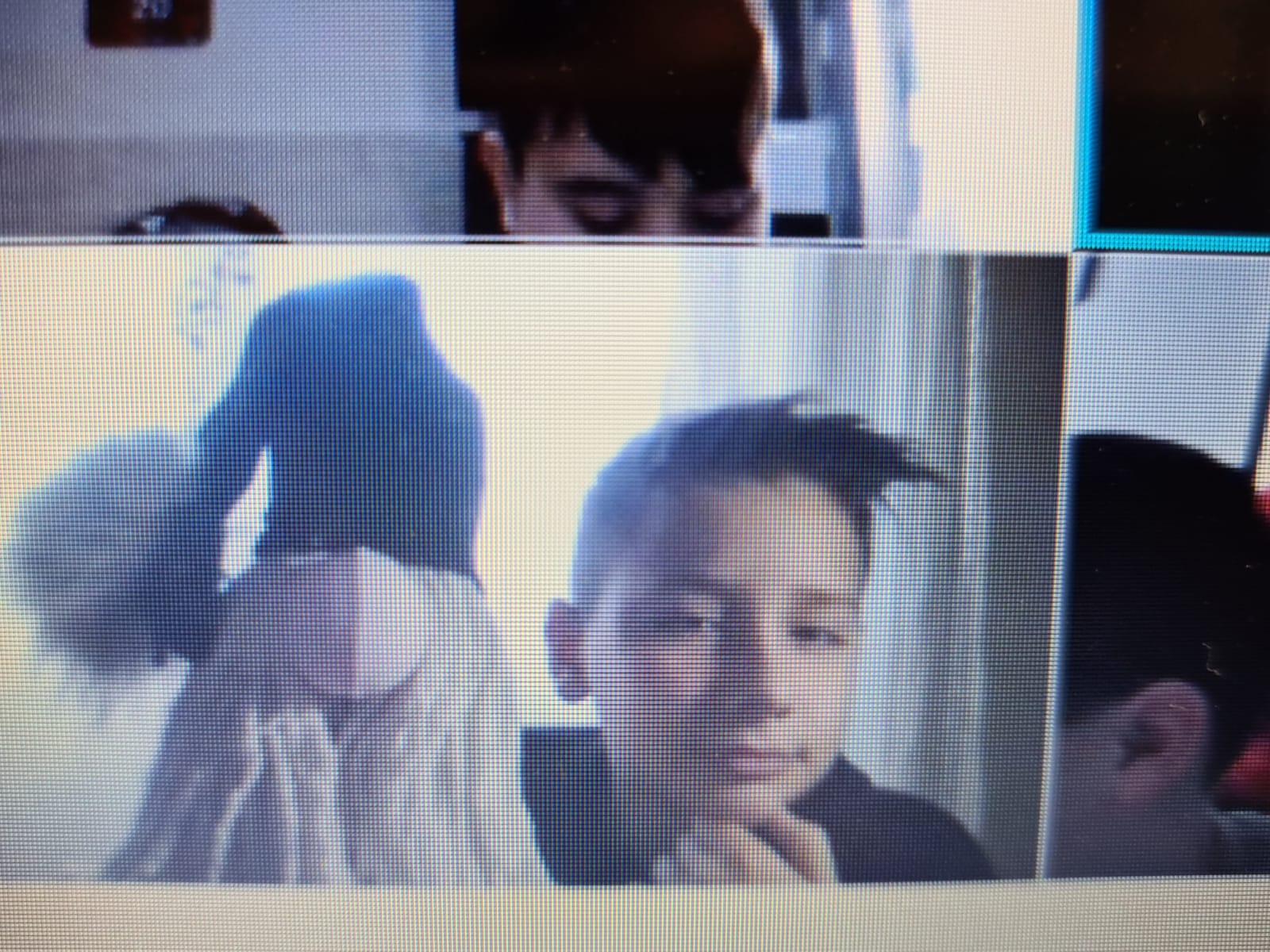 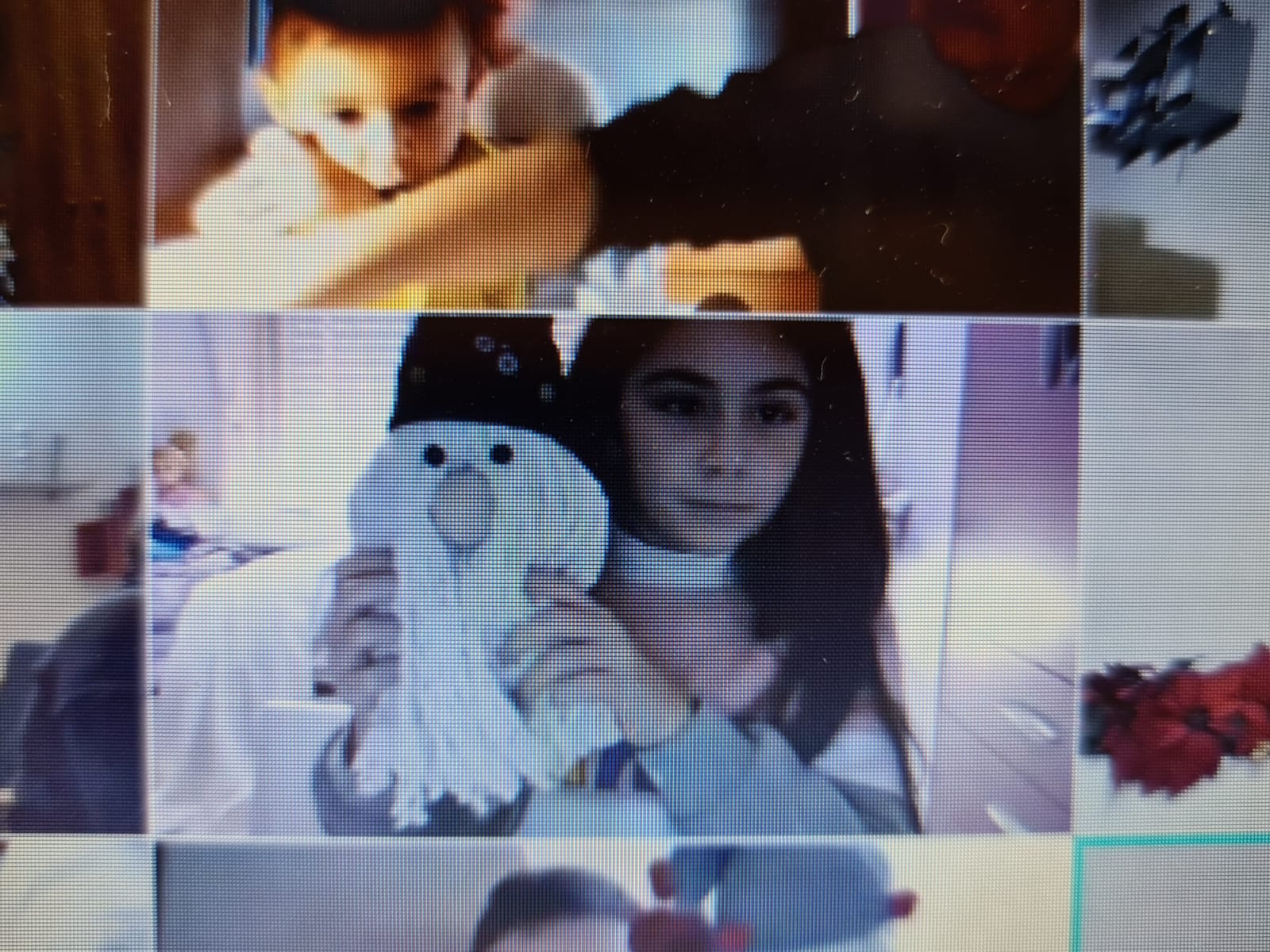 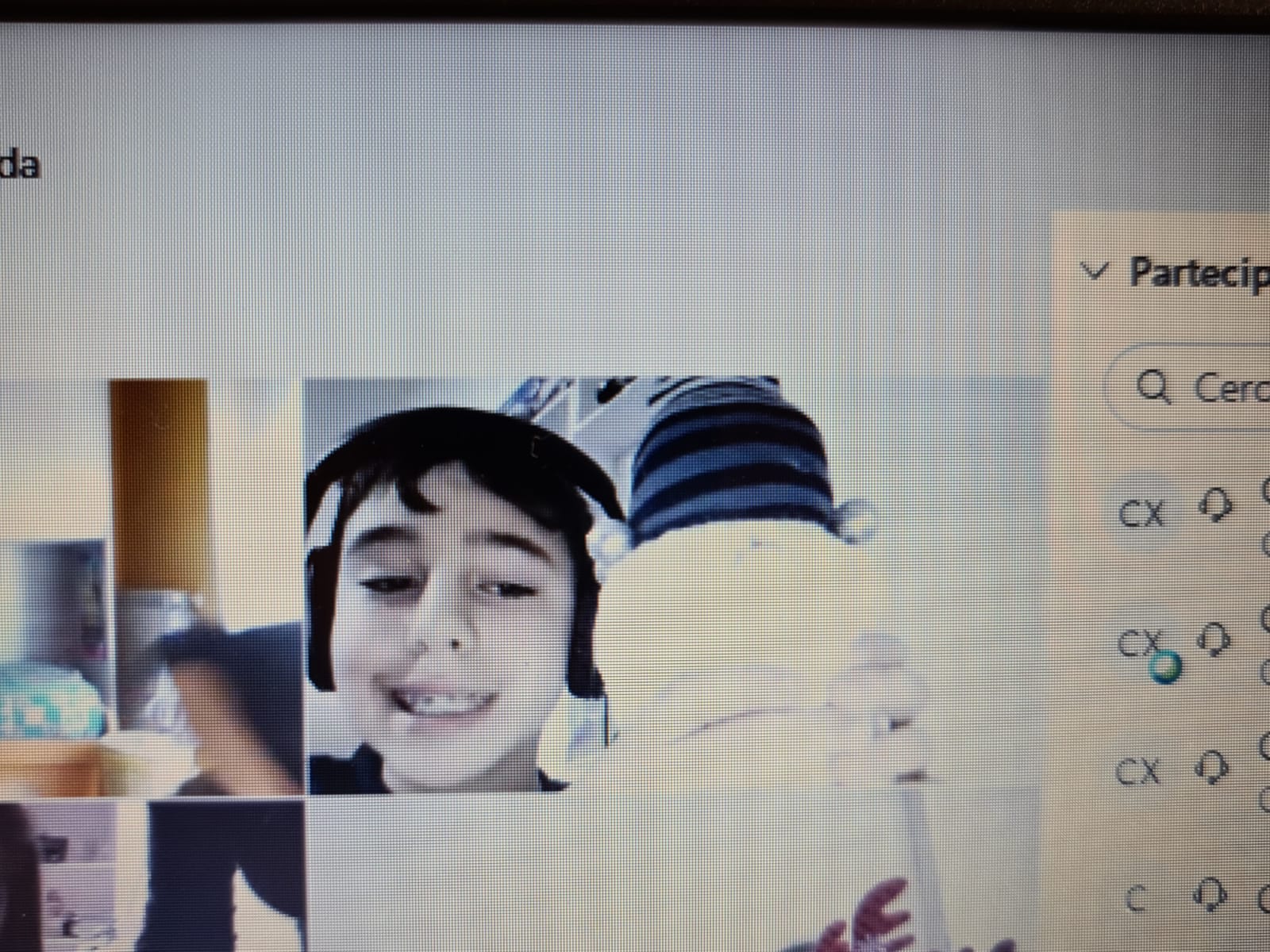 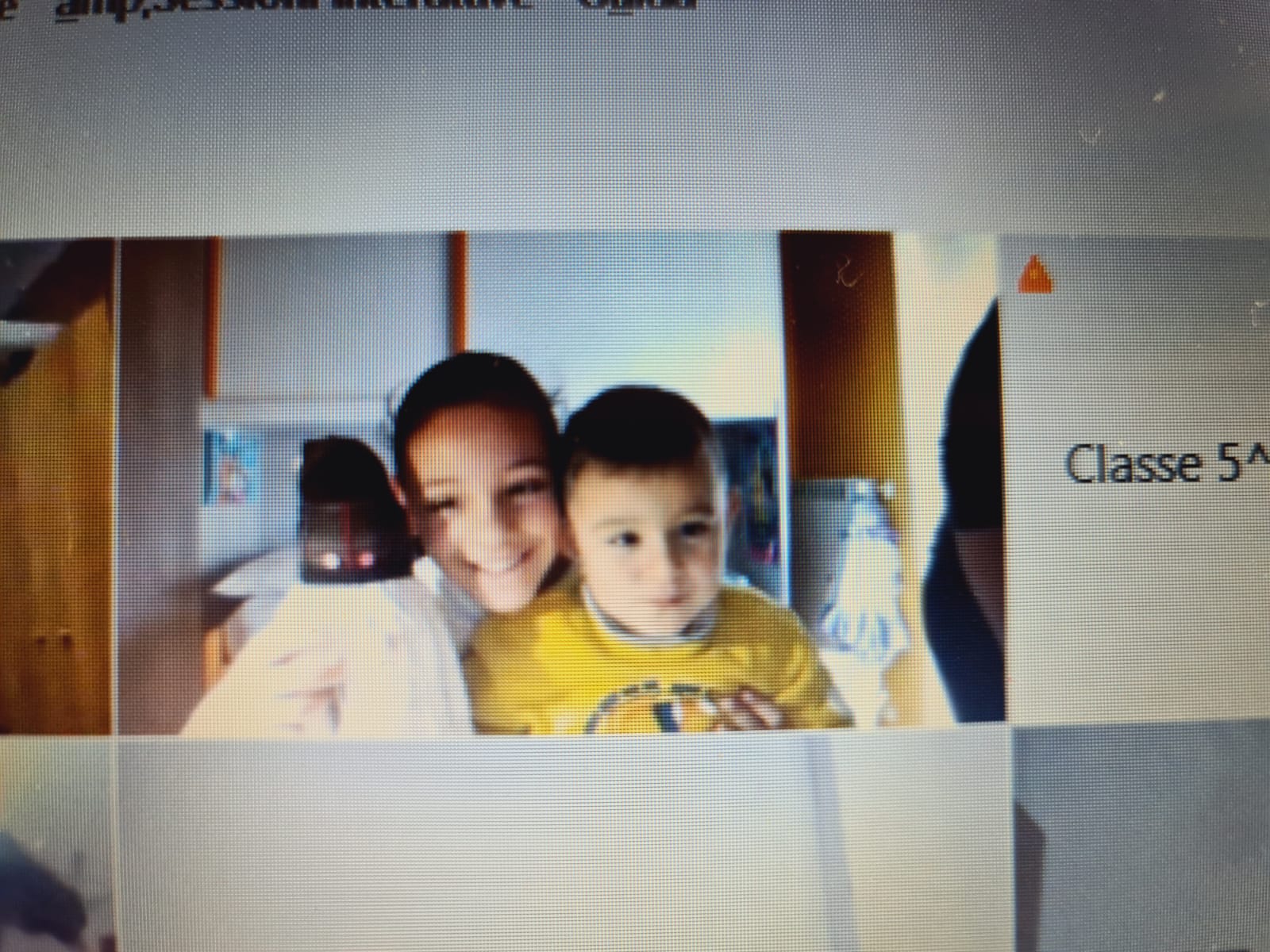 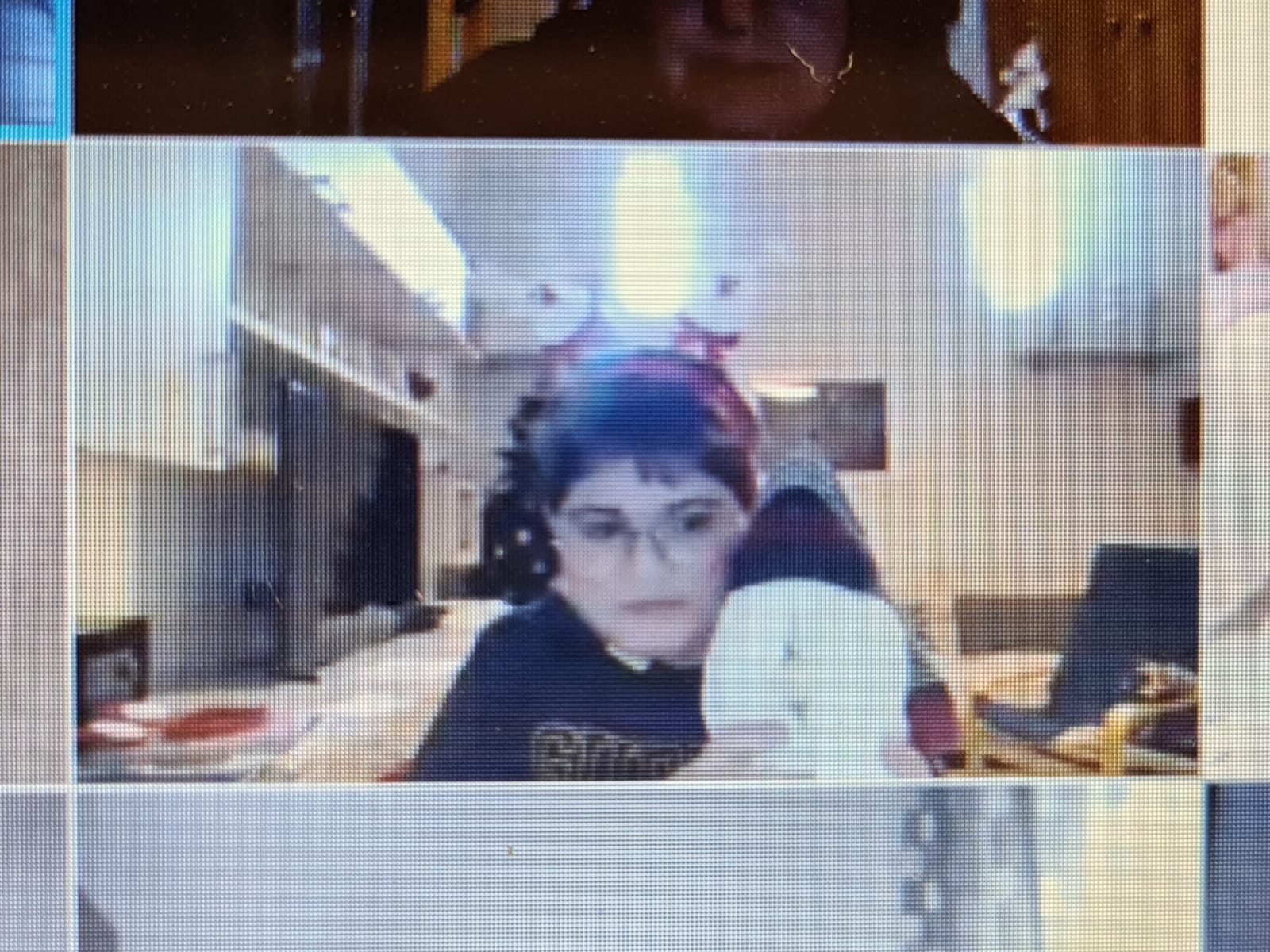 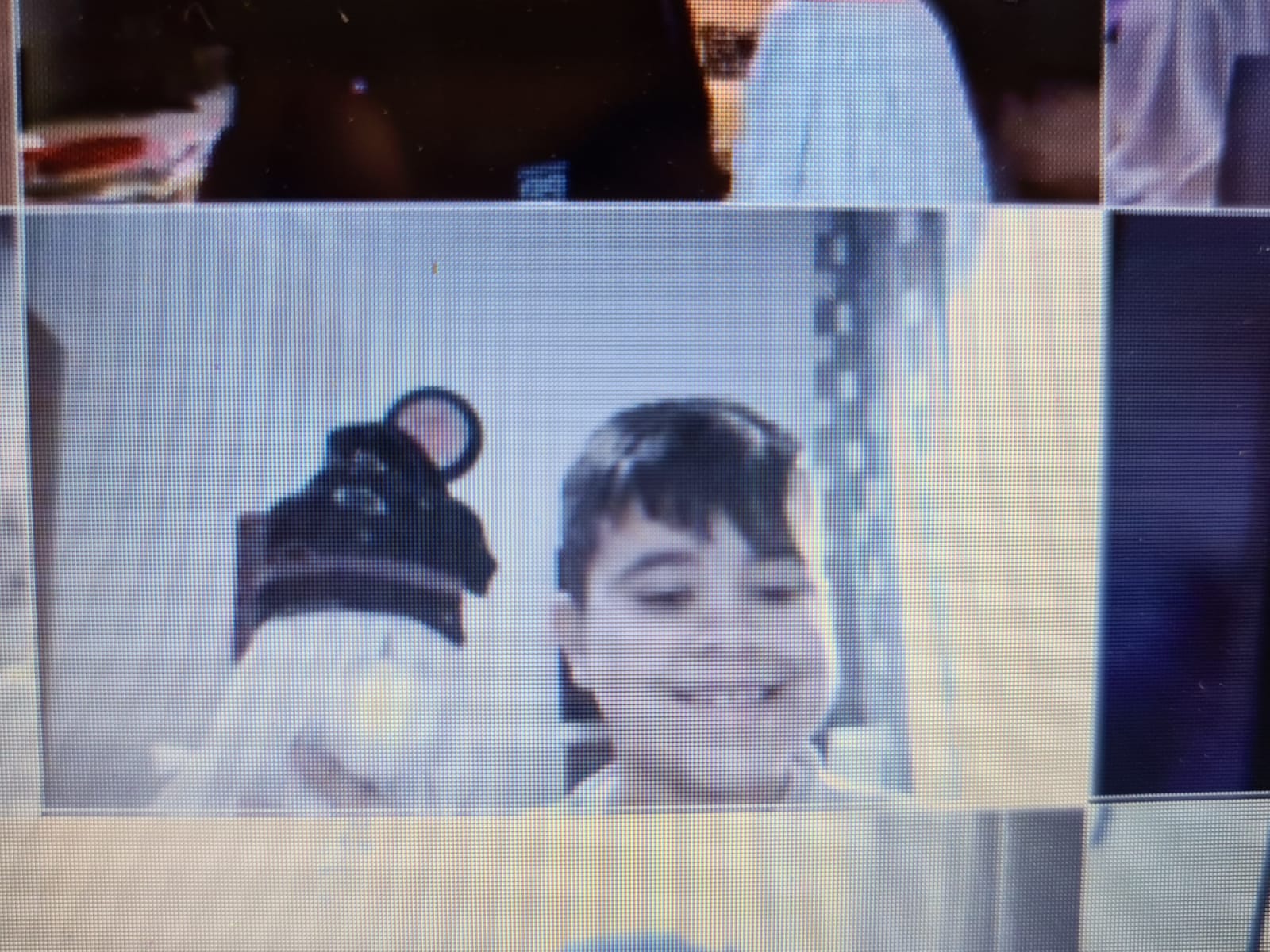 BUON NATALE DALLE MAESTRE ROSA, CARMELA,AURORA,ANTONELLA E ROSANNA
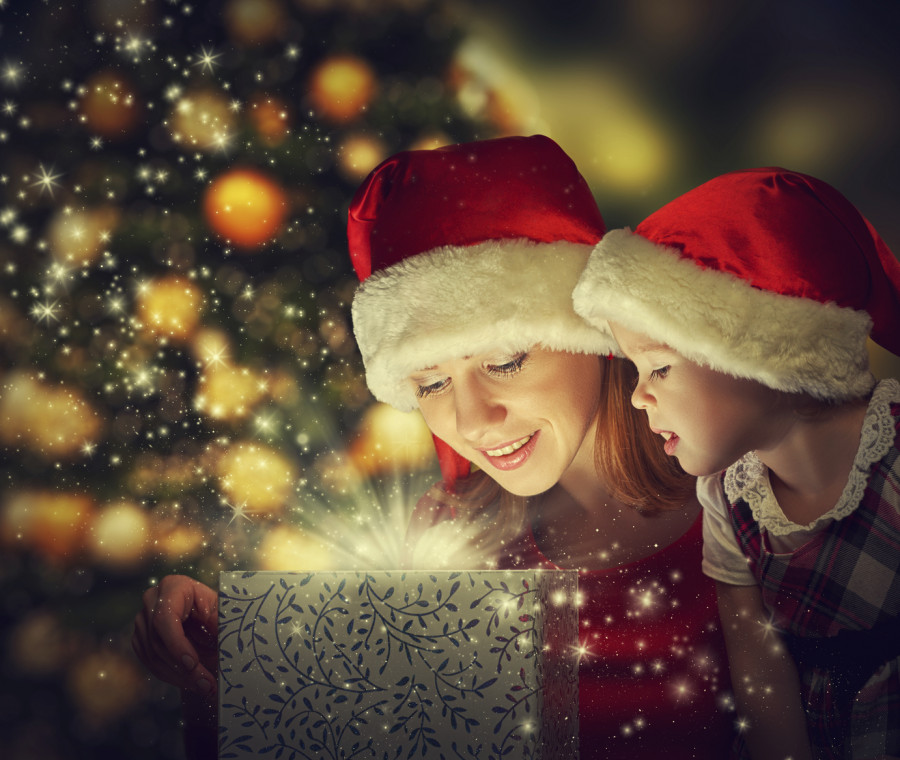